Meta-Analysis Methods I
Basics of effect size and meta-analysisEd Harris
2020.07.08
HARUG
Website with files: http://operorgenetic.com/wp/
Join us on Slack: https://bit.ly/38AocSD
If you want HARUG emails (for MSc folk), email Ed with subject: “ADD ME TO HARUG EMAIL PLEASE”
HARUG Schedule
July 08 Meta analysis I (+ MSc)
Joe R: Make your own R + Hugo + Github + Netlify website
July 22 Meta analysis II (+ MSc)
Suggestions?
Meta-analysis
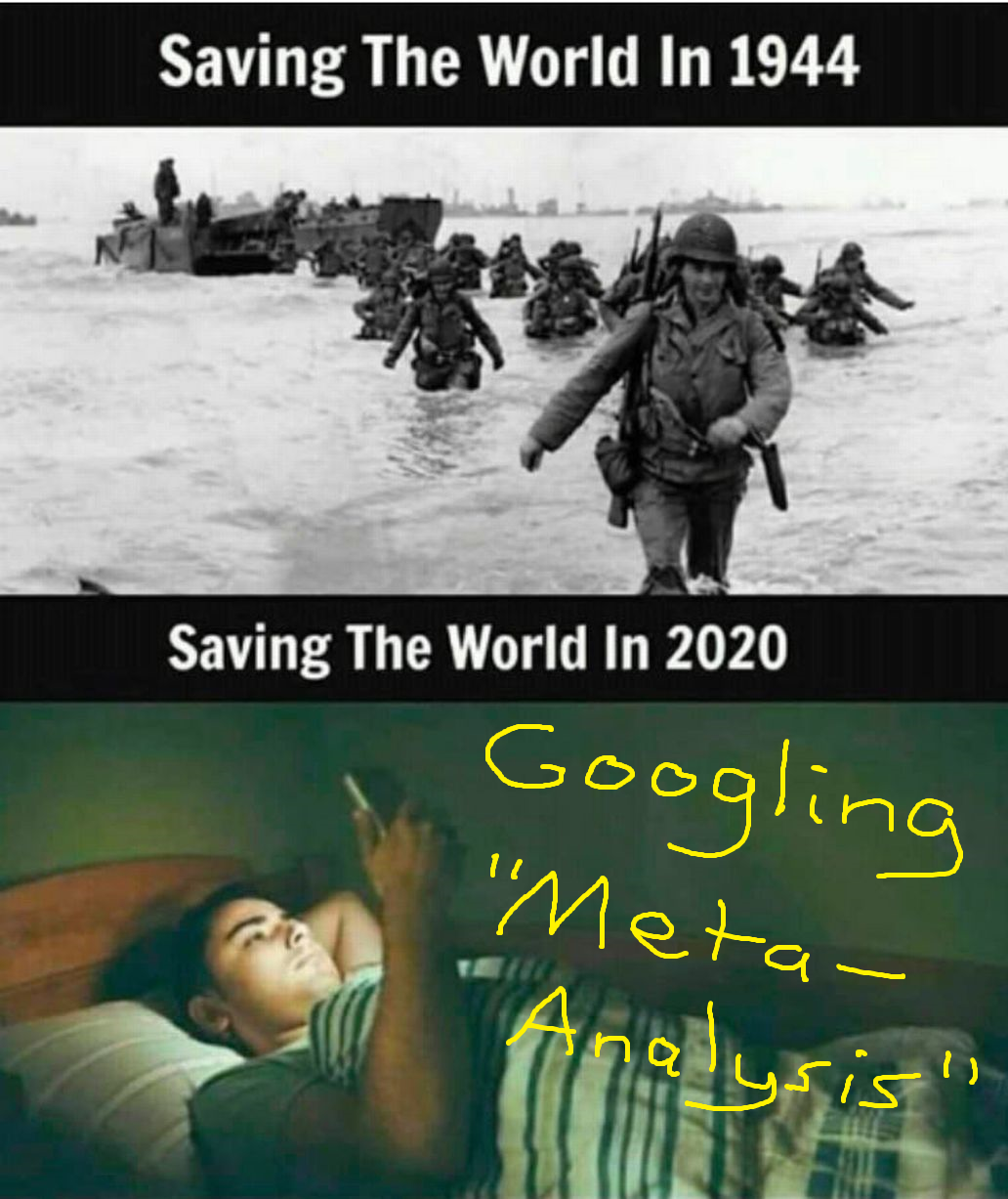 meta-analysis
Meta-analysis
“the statistical analysis of a large collection of analysis results from individual studies for the purpose of integrating the findings” –Glass (1976)

Standard tool
Common in Psych and Health
Several core methods…
Meta-analysis
The evidence you extract is based on the concept of effect sizeThere are several kinds of effect size in meta-analysis
Compare means (Cohen’s d)
Correlation (r)
Effect size
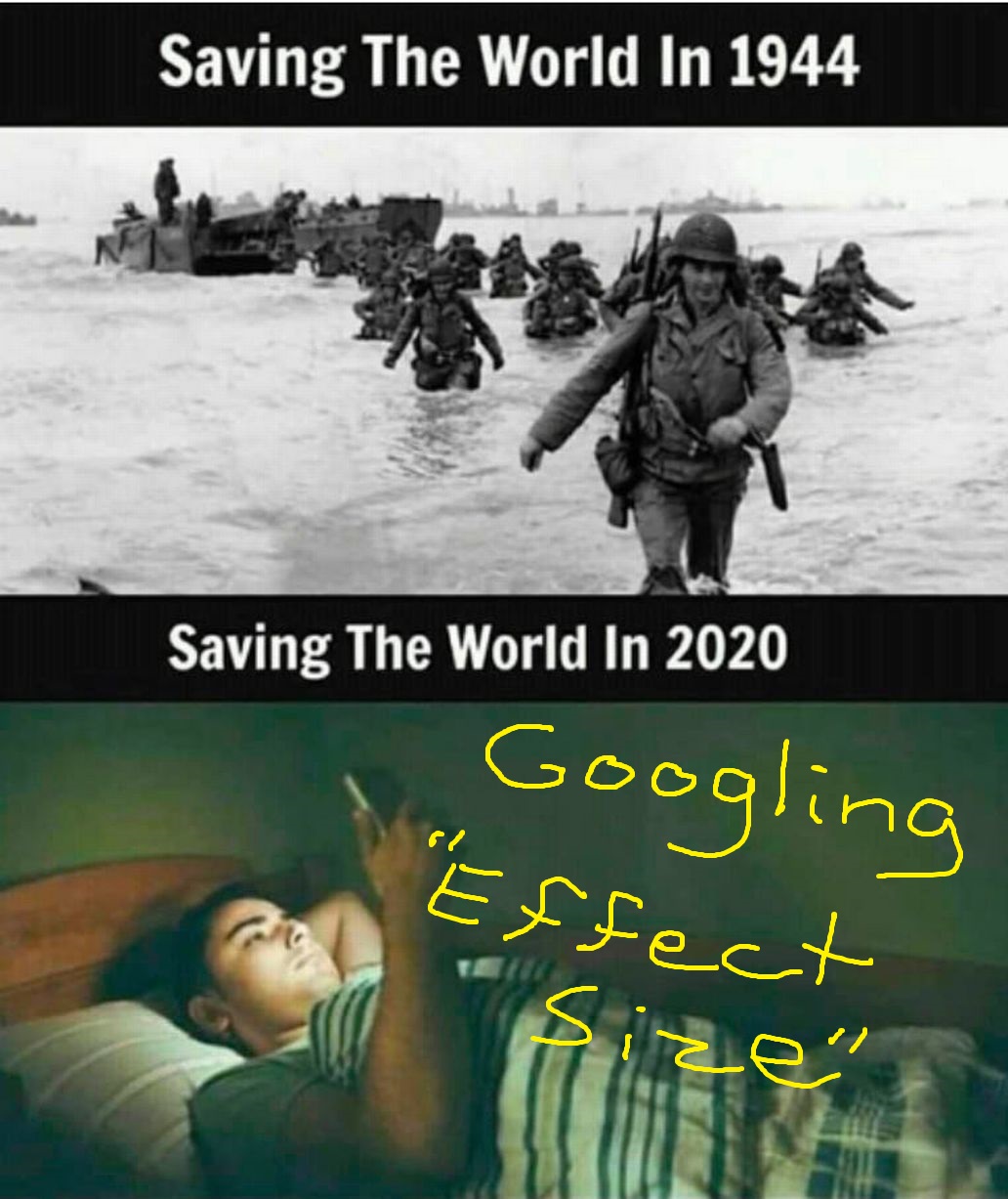 meta-analysis
Effect size
Info you need
Info you need
Effect size
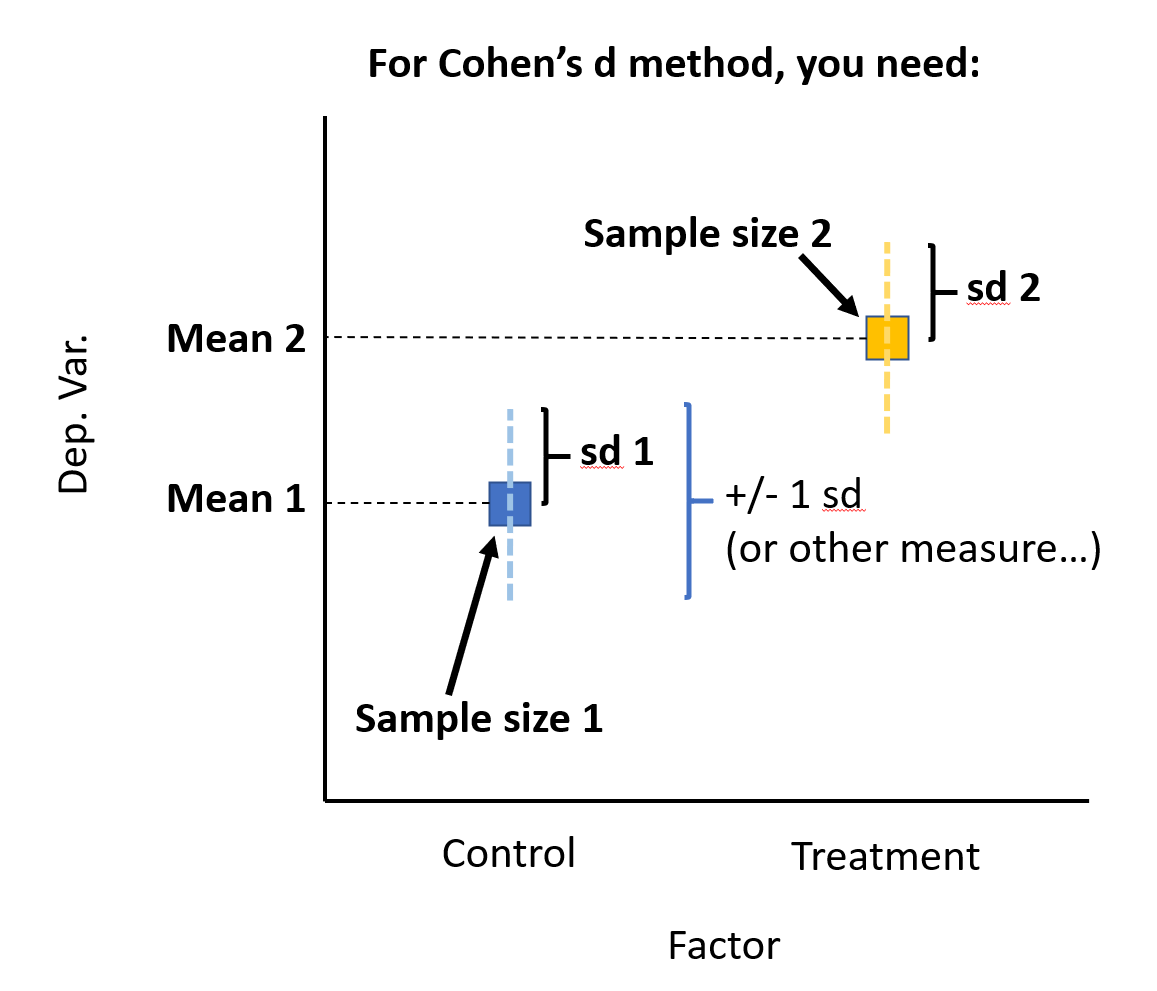 meta-analysis
Effect size
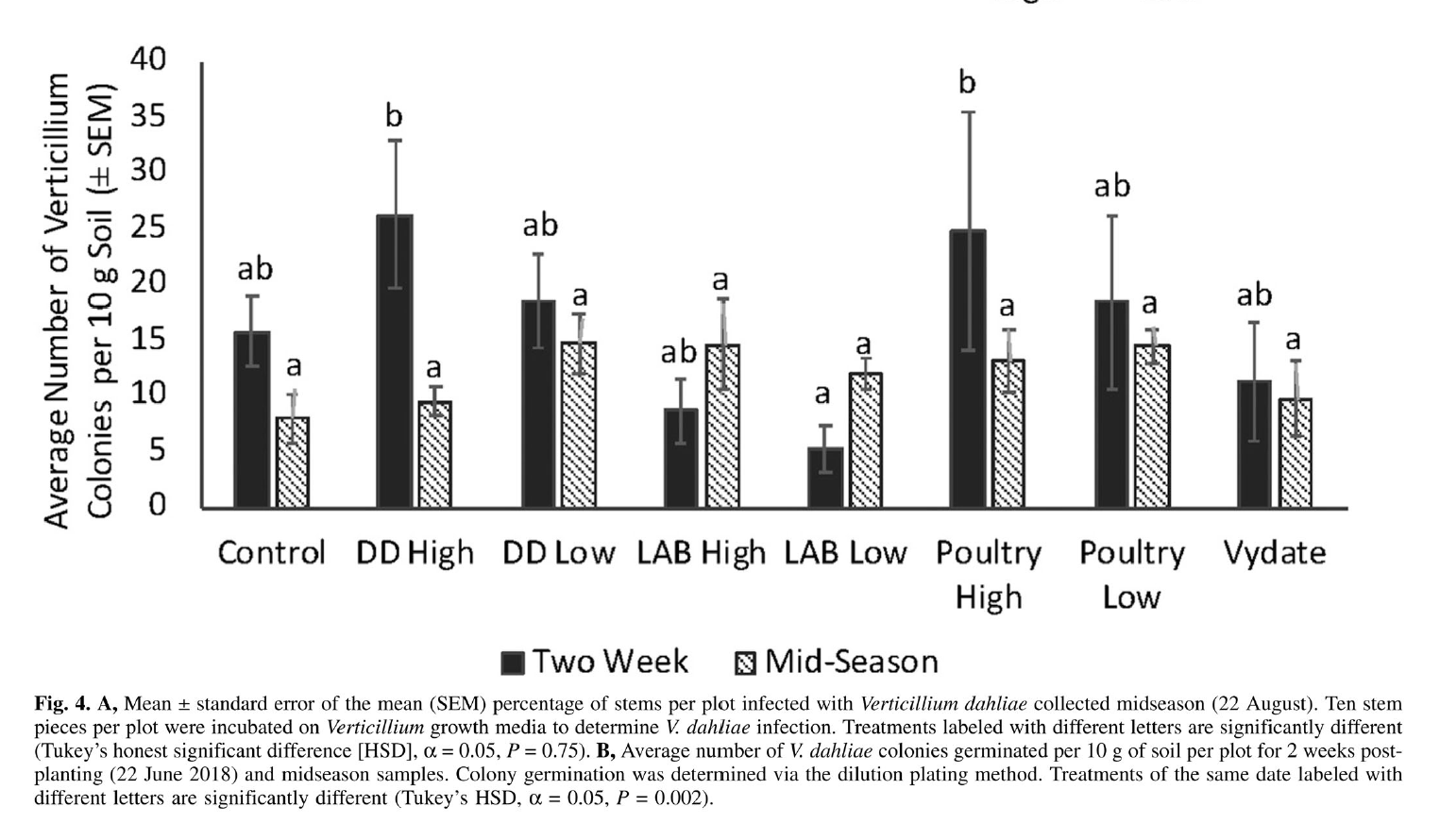 meta-analysis
Effect size
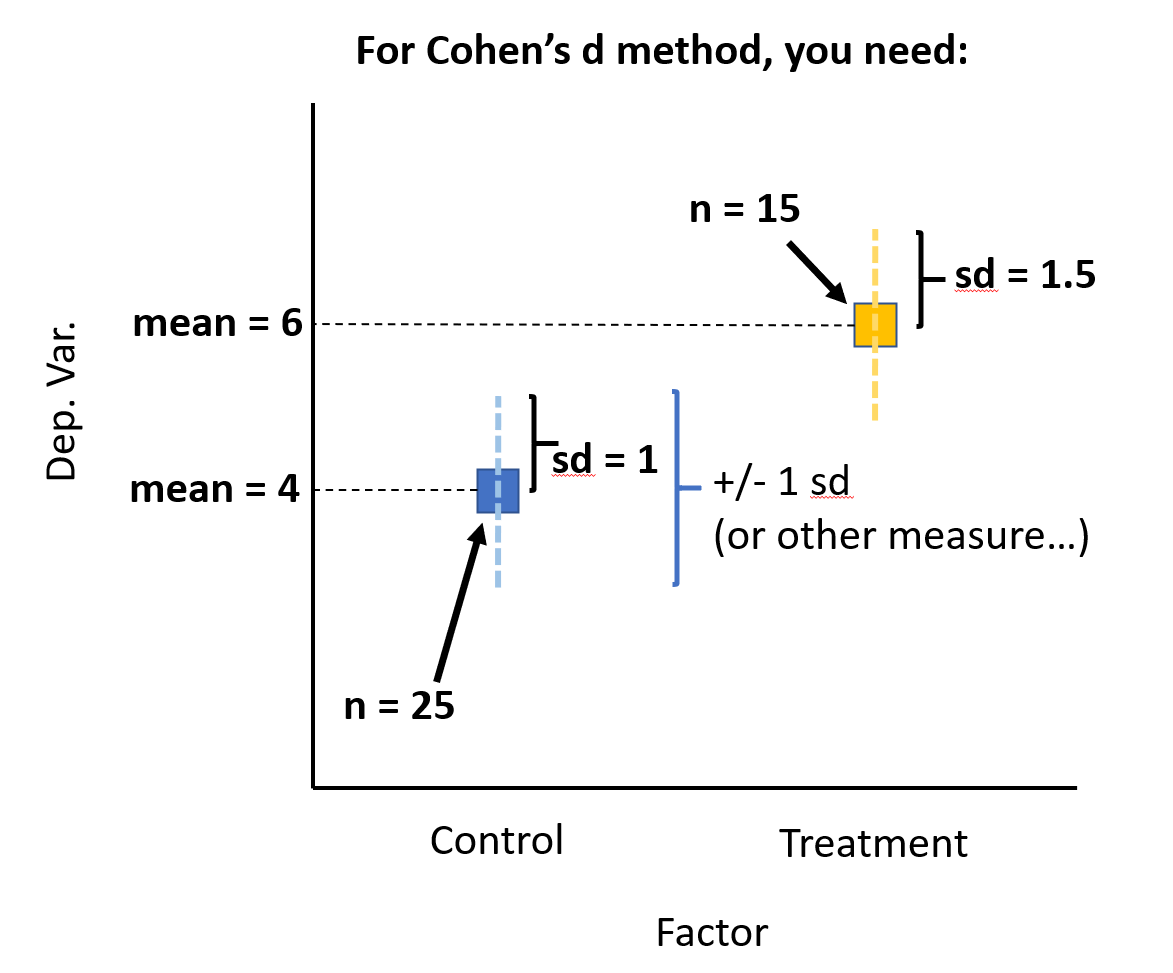 meta-analysis
Challenge 1
Calculate your own Cohen’s d from the previous slide!
Challenge 1 Example
Challenge 1 Example R code
# Example calculationsd_pooled <- sqrt(( (25 - 1)*1^2 + (15-1)*1.5^2 ) /                         (25 + 15 - 2)) sd_pooled
## [1] 1.208522
Challenge 1 Example
Challenge 1 Example
d <- (6 - 4) / 1.208522d
## [1] 1.654914
# NB Cohen's rules of thumb for "d-family" effect size# small = 0.2# med = 0.5# large = 0.8
d is biased by sample size
Your samples for estimates of d are likely to differ in size

d is biased for small sample sizes (especially, e.g. < 30)
It is important to fix this
Naturally we have another variable:Hedge’s g
Hedge’s g correction
Challenge 2
Challenge 2 Example
Challenge 2 Example R code
J <- 1-(3/(4*(25 + 15) - 1))J
## [1] 0.9811321
Challenge 2 Example
Some tools to automate this stuff
R libraries:
library(compute.es) # effect size toolslibrary(MAd)        # meta-anaysis toolslibrary(metafor)    # more meta-analysis tools
The mes() function
Used to calculate effect sizes from means and SDs
# Example datahead(dat.sim.raw[,c(1,2,3,4,7,8,9)])
##    id nT      m1T     sd1T nC      m1C     sd1C
## 1 204 21 20.76223 5.770542 21 17.94628 6.509704
## 2 493 19 20.58822 6.023511 19 17.59291 5.231403
## 3 506 27 20.97342 7.343080 27 17.16798 6.871264
## 4 509 35 22.10445 6.260434 35 14.68657 6.750049
## 5 359 20 19.60258 4.892381 20 16.32054 6.497853
## 6 661 27 19.15768 4.621781 27 14.51018 5.230693
The mes() function
res1 <- mes(m.1 = m1T,   m.2 = m1C,           sd.1 = sd1T,  sd.2 = sd1C,           n.1 = nT,     n.2 = nC,            id = id,      data = dat.sim.raw )
The mes() function
# Cohen's d for studies 1-8res1$d
## [1]  0.46  0.53  0.54  1.14  0.57  0.94  1.46 -0.19
### Hedge's h for studies 1-8res1$g
## [1]  0.45  0.52  0.53  1.13  0.56  0.93  1.45 -0.19
“Aggregating” effect sizes
It is common that more than one effect size might be extracted from a single study.
“Aggregating” effect sizes
E.g., what if you were comparing the use of pesticide to a control, but the studies you measure may have 1, 2 or more separate experiments (leading to 1, 2, or more effect size estimates)
“Aggregating” effect sizes
Choice 1 - ignore and treat all es as independent (problematic because bigger studies are weighted more heavily)

Choice 2 - aggregate effect sizes to 1 per study (there are many methods)
“Aggregating” effect sizes
The “BHHR method” accounts for correlation amongst effect size estimates and is considered robust
Also, it is easy to calculate
“Aggregating” effect sizes
agg() function in {MAd} package

dat.sim.agg <- agg(id = id, es = g, var = var.g,                   n.1 = nT, n.2 = nC,                    cor = 0.5, # << safe guess                   method = "BHHR",  # method                   data = dat.sim.es)
“Aggregating” effect sizes
##     id nT nC     g var.g pval.g outcome
## 3  506 27 27  0.53  0.07   0.06      g1
## 4  509 35 35  1.13  0.06   0.00      g1
## 5  359 20 20  0.56  0.10   0.08      g1
## 6  661 27 27  0.93  0.08   0.00      g1
## 7  549 35 35  1.45  0.07   0.00      g1
## 8  119 31 31 -0.19  0.06   0.46      g1
## 11 506 27 27  0.57  0.07   0.04      g2
## 12 509 35 35  1.14  0.07   0.00      g2
## 13 359 20 20  0.42  0.10   0.19      g2
## 14 661 27 27  1.13  0.08   0.00      g2
## 15 549 35 35  1.00  0.06   0.00      g2
## 16 119 31 31  0.64  0.07   0.02      g2
“Aggregating” effect sizes
##    id    es        var
## 1 204 0.840 0.07487469
## 2 493 0.865 0.08238613
## 3 506 0.550 0.05250000
## 4 509 1.135 0.04870185
## 5 359 0.490 0.07500000
## 6 661 1.030 0.06000000
## 7 549 1.225 0.04870185
## 8 119 0.225 0.04870185
Estimating summary effect size
This is the estimate of the overall expected effect size for your studies
This is the whole point of meta-analysis
Estimating summary effect size
This is important but subtle (i.e. hard)
Some form of weighted average (e.g. weighted by variance)
Fixed effects, versus random effects
Fixed versus random effects
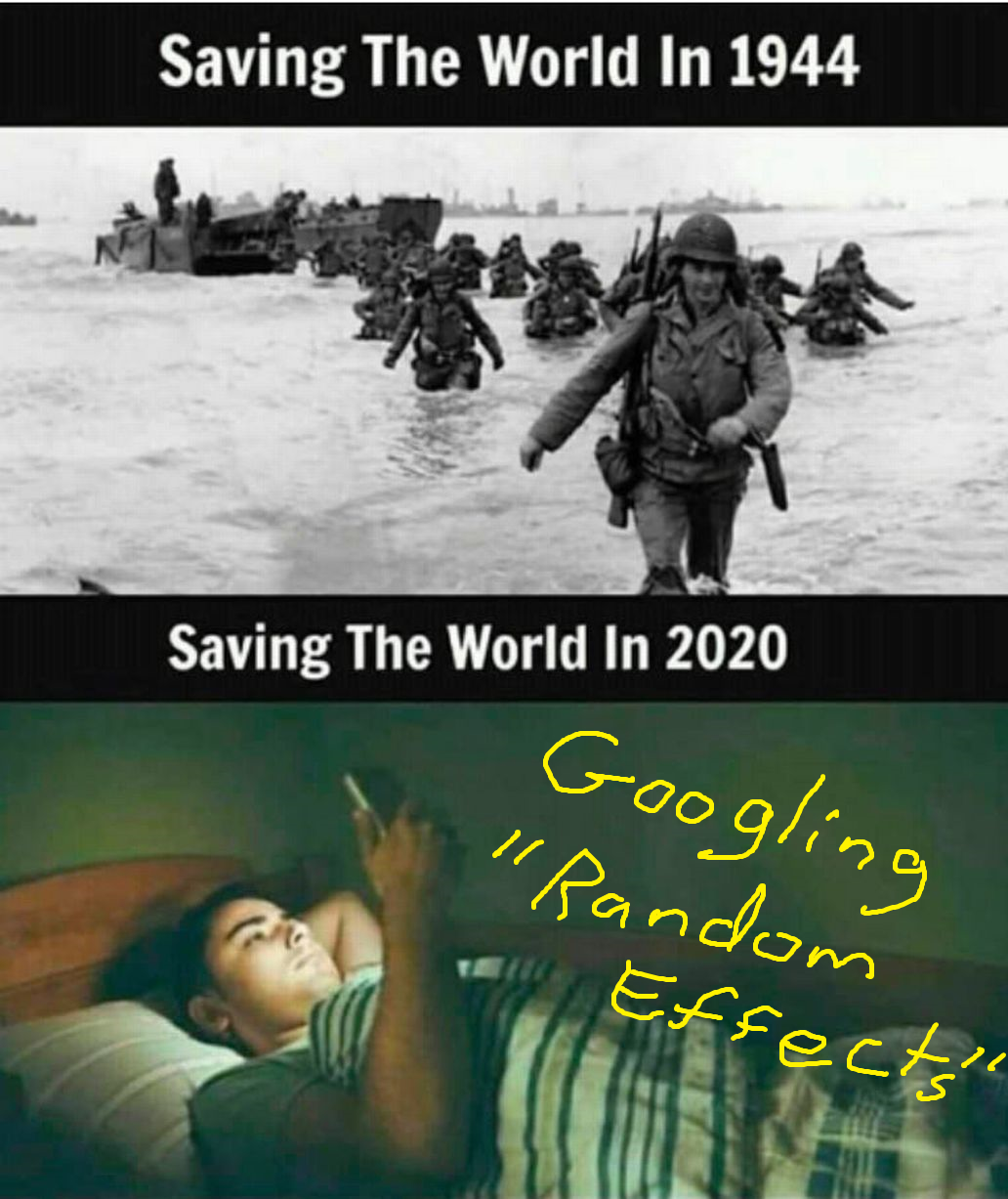 meta-analysis
Fixed versus random effects
Fixed effects assumes all studies sampled the exact same population (rarely if ever true)
Random effects assumes the studies themselves are sampled from a larger population of studies
Fixed versus random effects
The explanation is…
~ 7 Years Later ~
In conclusion, for almost all meta-analyses, random effects is more appropriate
Random effects
# Arrage aggregated datadat.sim.final <- cbind( dat.sim.agg,                        dat.sim.raw[, c(12:13)] )# Just a sampledat.sim.final[sample(nrow(dat.sim.final),3),]
##    id    es        var dose stress
## 1 204 0.840 0.07487469   10   high
## 7 549 1.225 0.04870185   14   high
## 2 493 0.865 0.08238613   11   high
Meta-regression mareg()
## Warning in model.matrix.default(terms, mf, contrasts): non-list contrasts
## argument ignored
## 
##  Model Results:  
##  
##         estimate    se     z  ci.l  ci.u p
## intrcpt    0.797 0.130 6.121 0.542 1.053 0
## 
##  Heterogeneity & Fit:  
##  
##          QE  QE.df    QEp     QM  QM.df QMp
## [1,] 16.228  7.000  0.023 37.469  1.000   0
Forest plot for our model
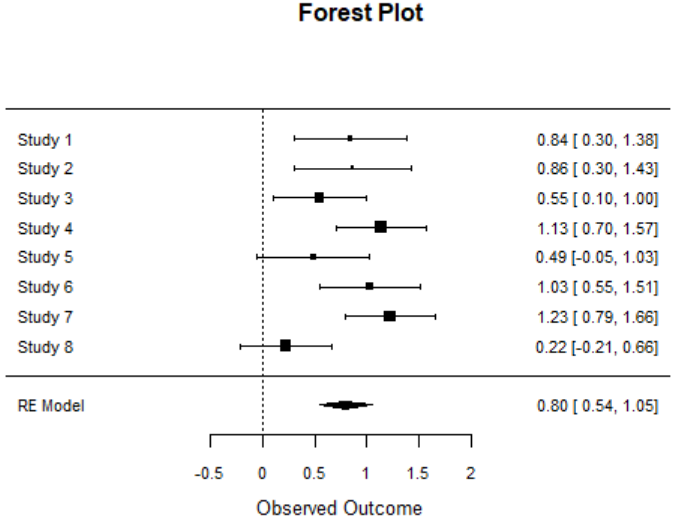 meta-analysis
References: a note
Web tutorials should be avoided by beginners
Books are not realistic
Some papers I think are useful…
References
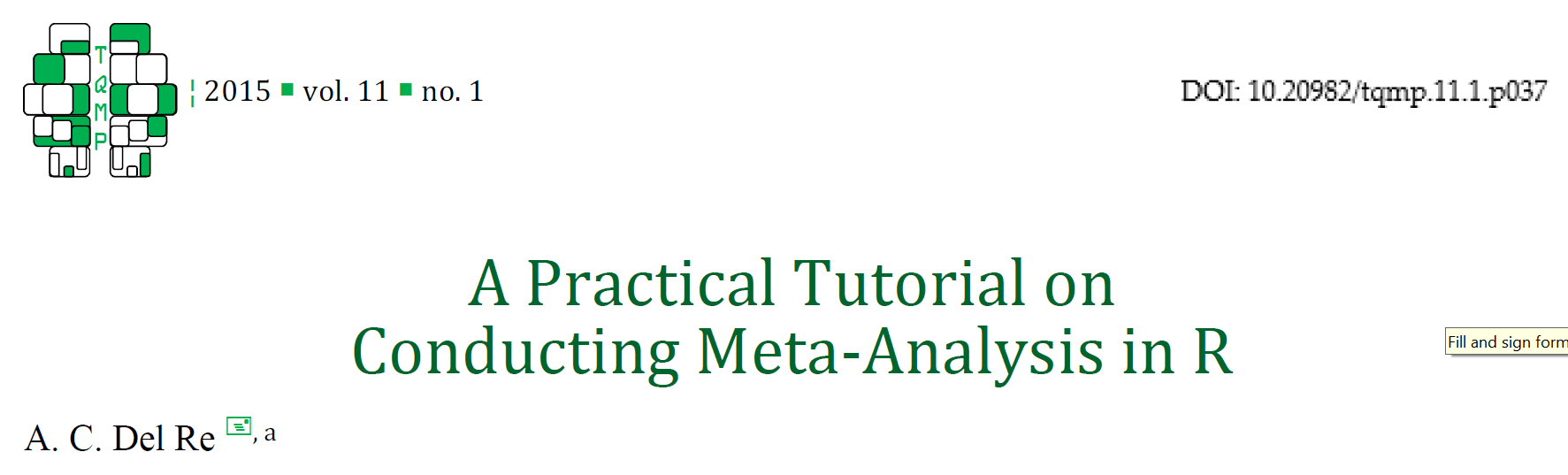 meta-analysis
References
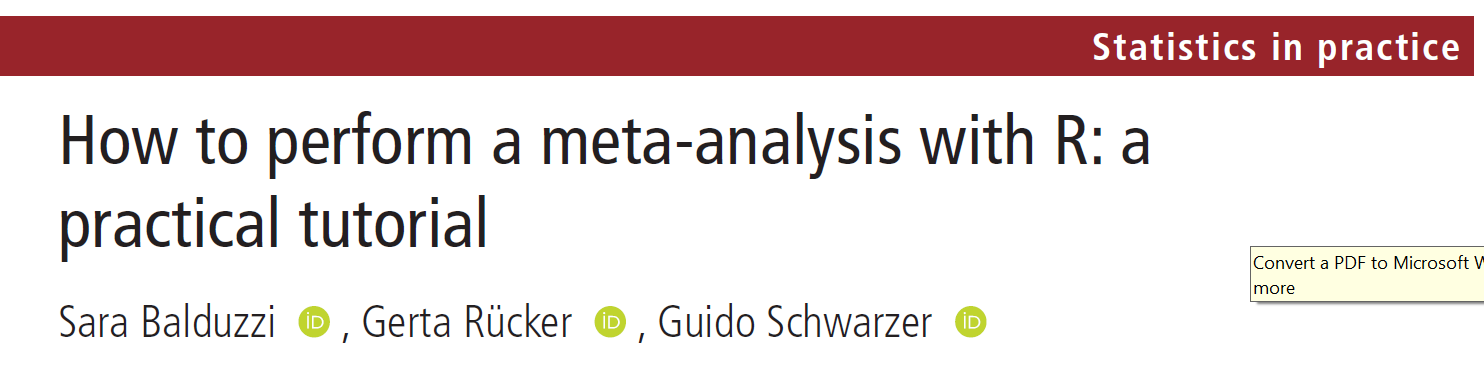 meta-analysis
References
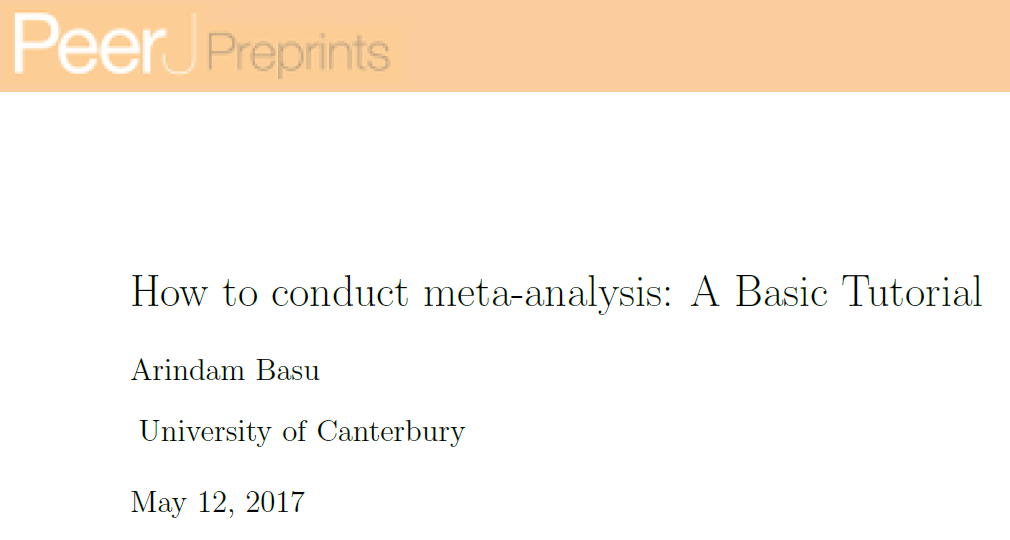 meta-analysis
References
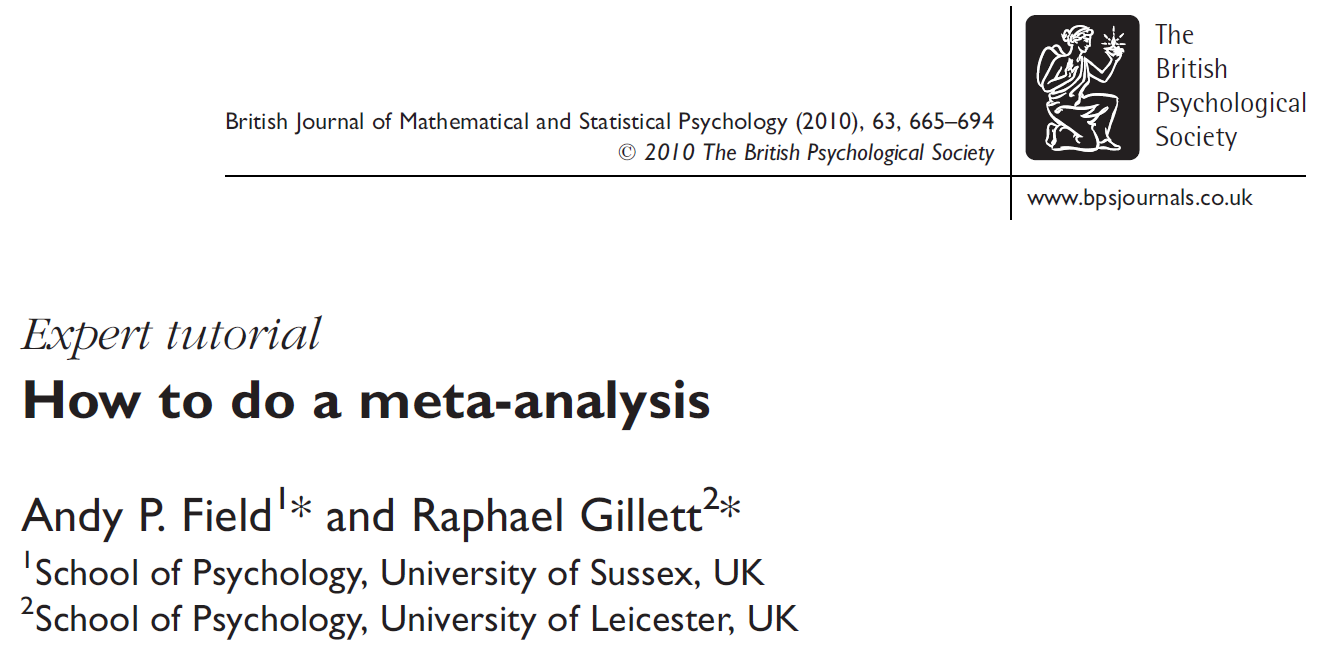 meta-analysis